AccessibleEU България – Партньорска мрежа за достъпно и включващо висше образование, услуги и среда
Музеите – различната възможност
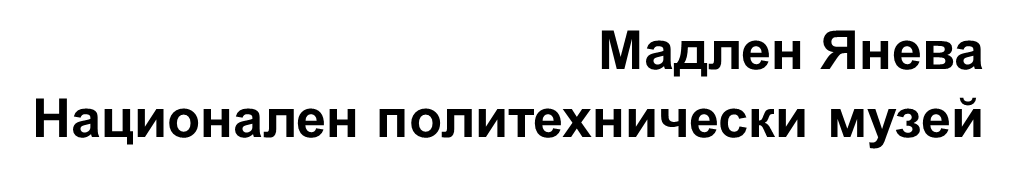 Българските музеи отговарят:
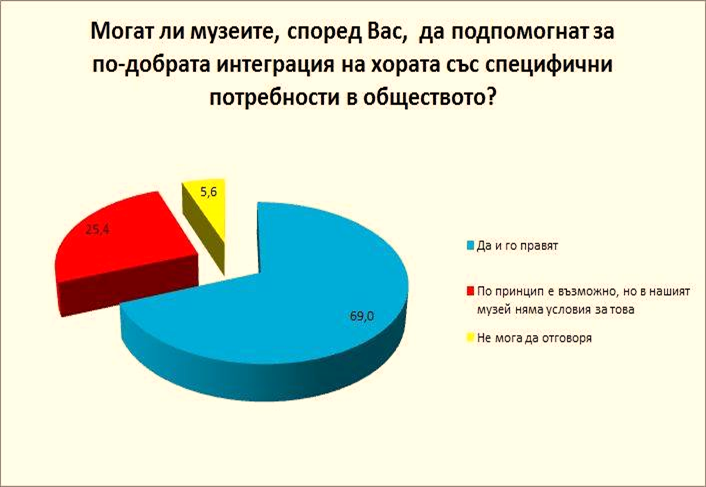 Българските музеи отговарят:
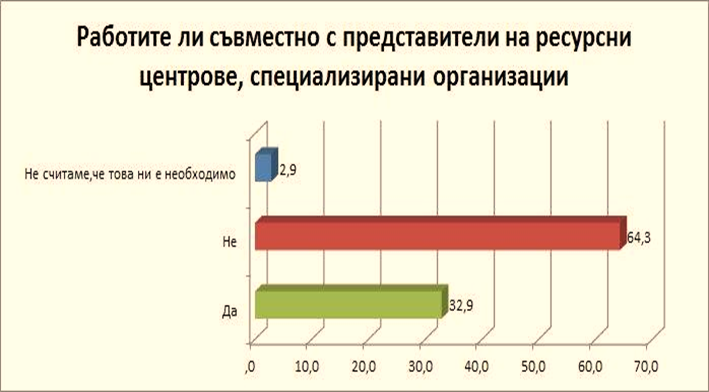 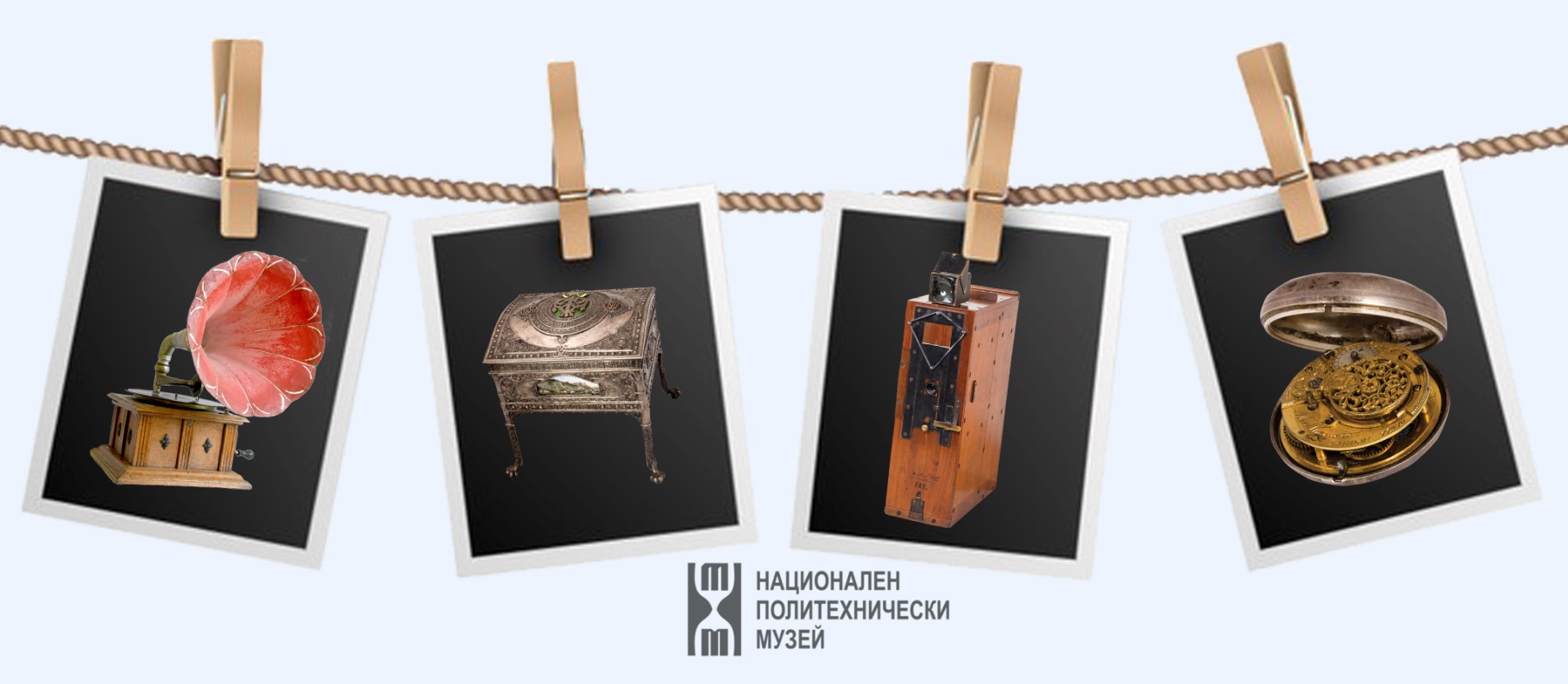 В сътрудничество с:
Районна организация на глухите – София;
Образователен център за деца и младежи с увреден слух „Яника“;
Фондация „Визионер“ (подкрепяща младежи с нарушено зрение);
Сдружение на творците с увреждания у нас;
Център за социална рехабилитация и интеграция на лица с проблеми от аутистичния спектър.
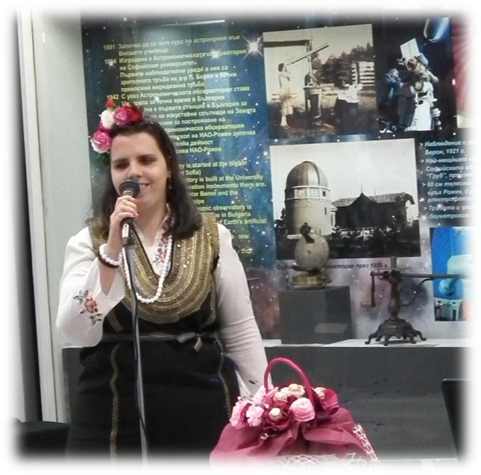 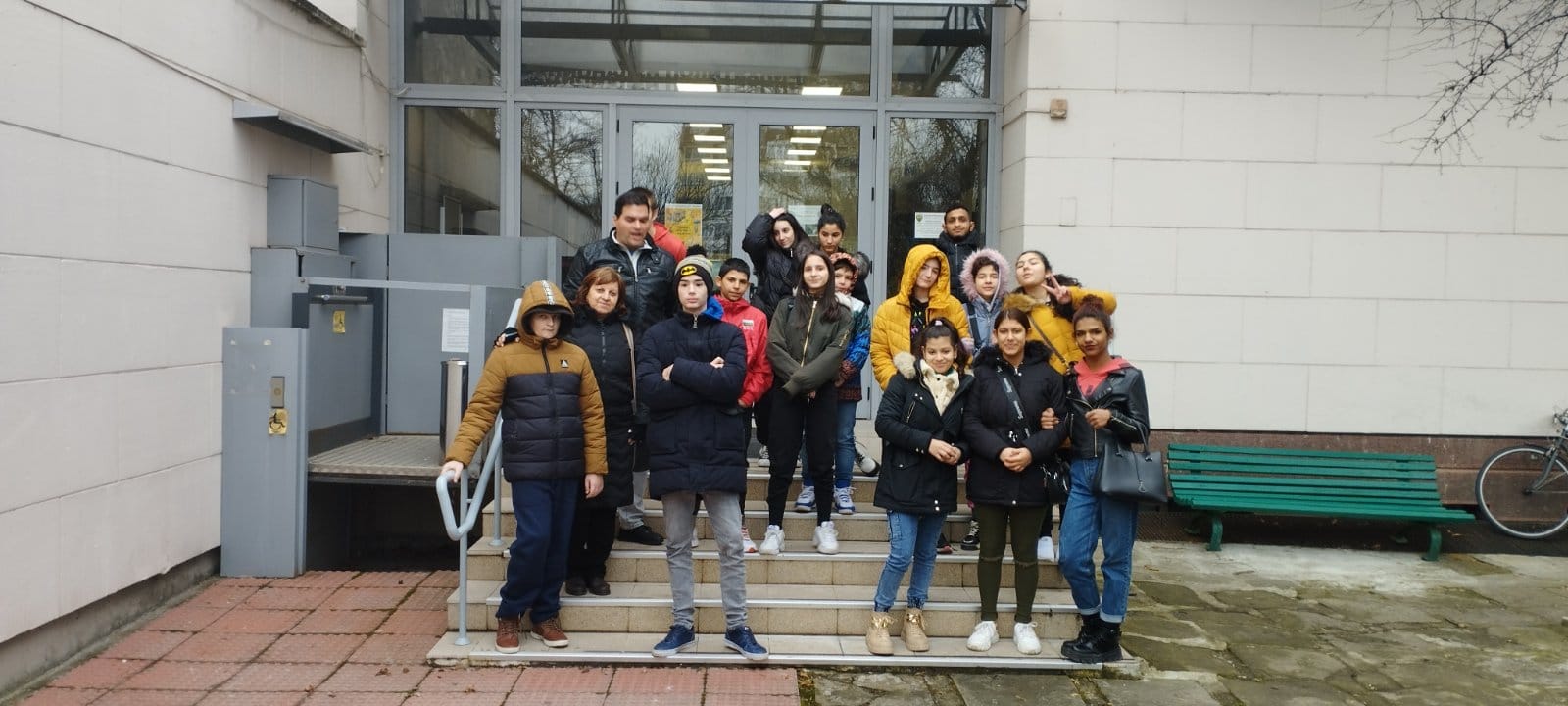 Специализирани изнесени занимания
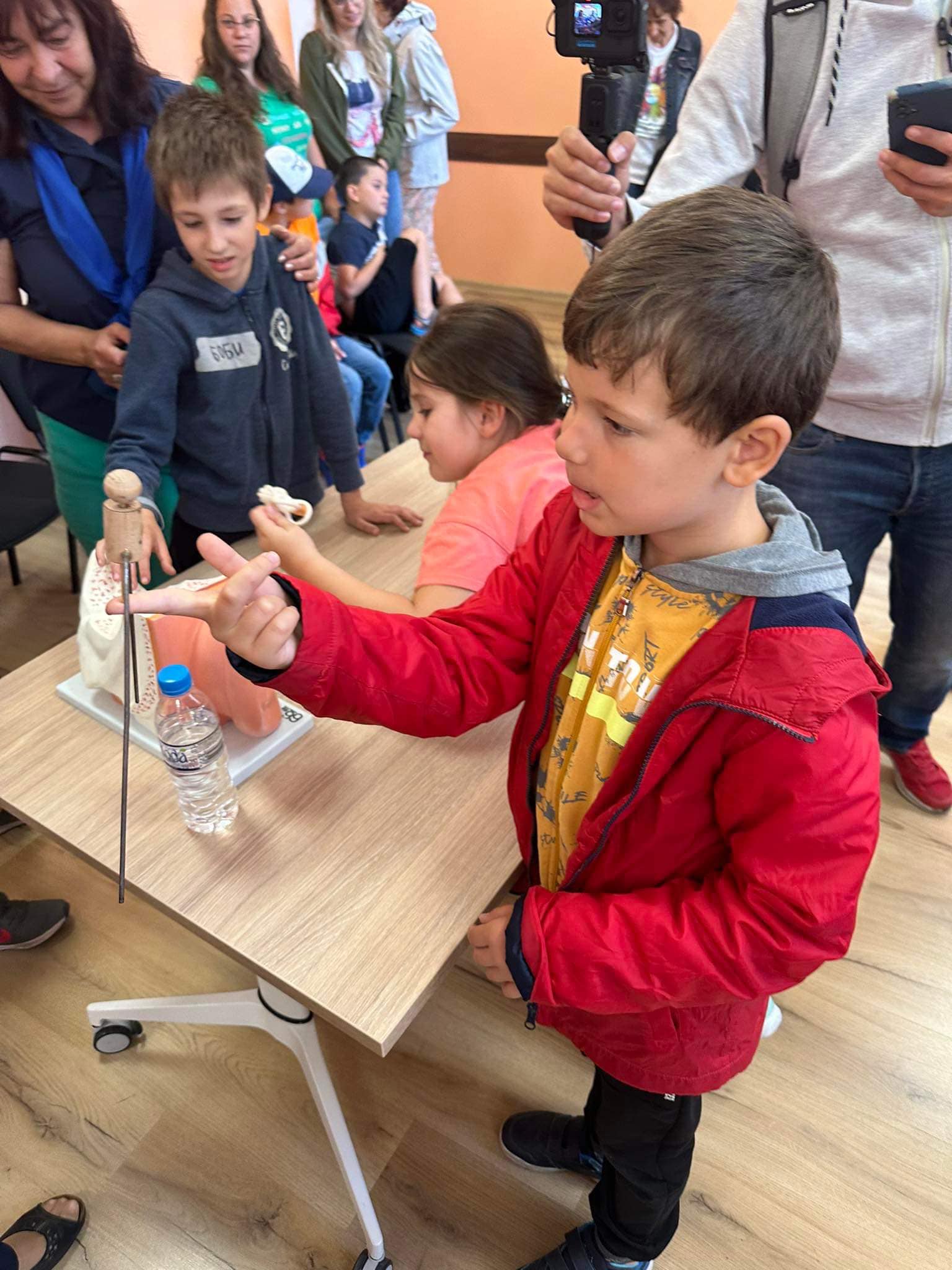 Център за обществена подкрепа - град Елин Пелин;
 
Регионален център за подкрепа на процеса на приобщаващото образование - София-град.
Работа със студенти
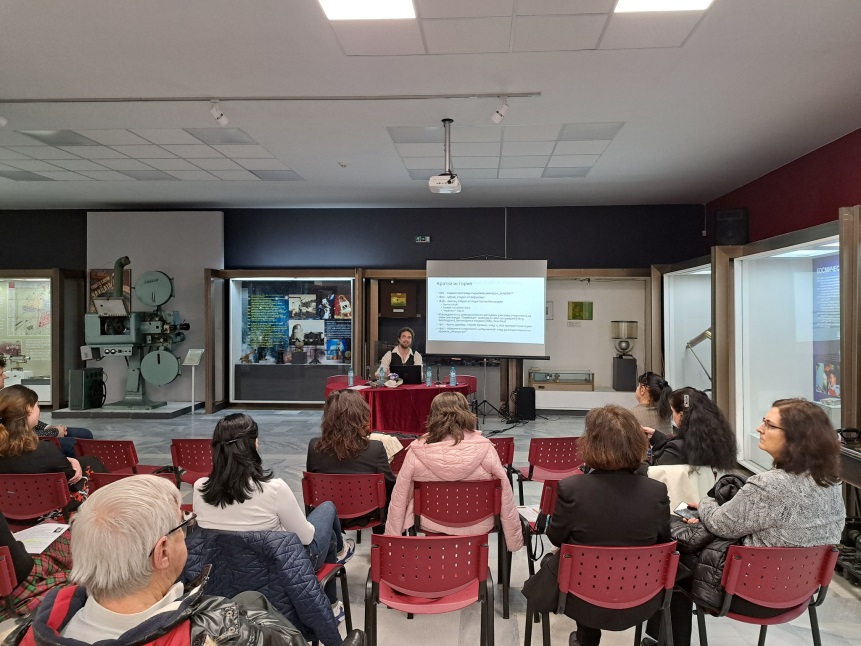 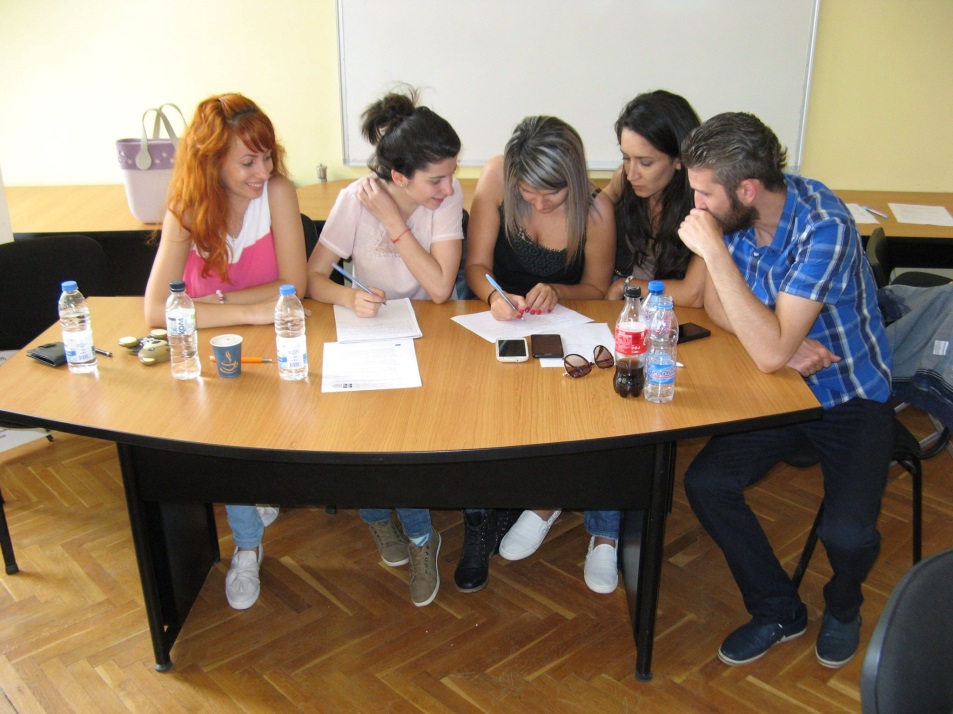 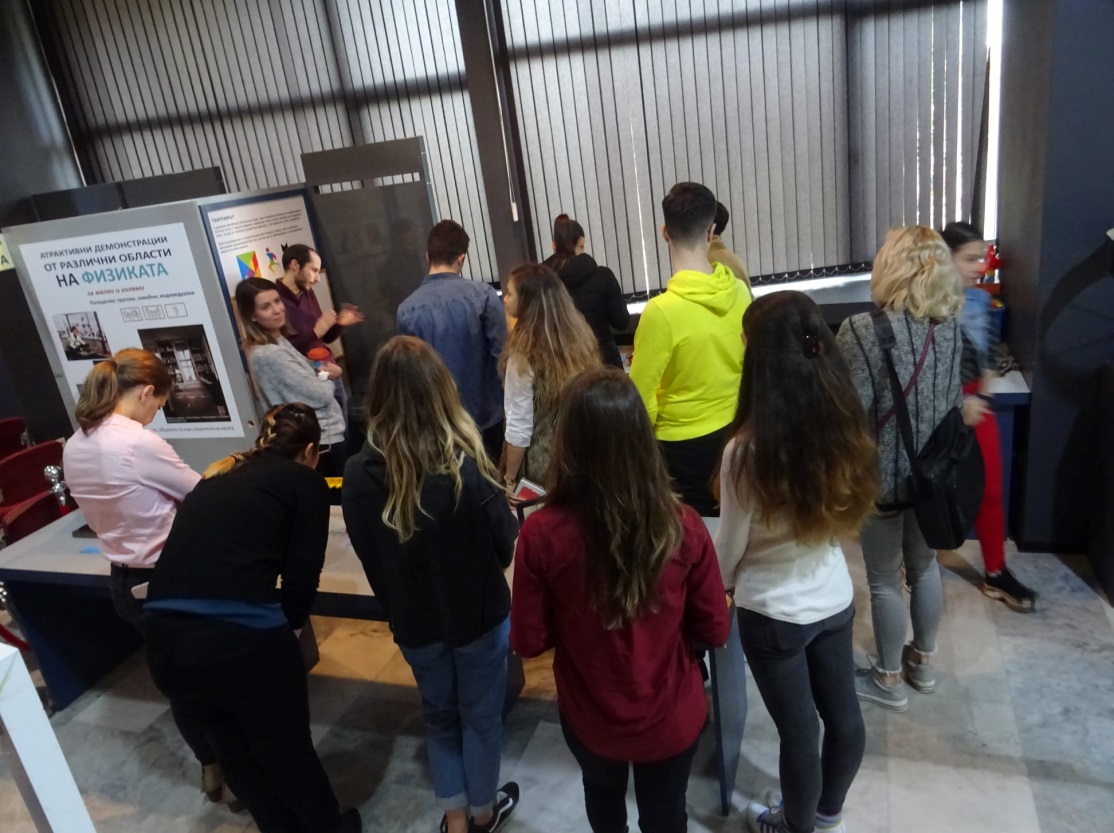 Доброволци
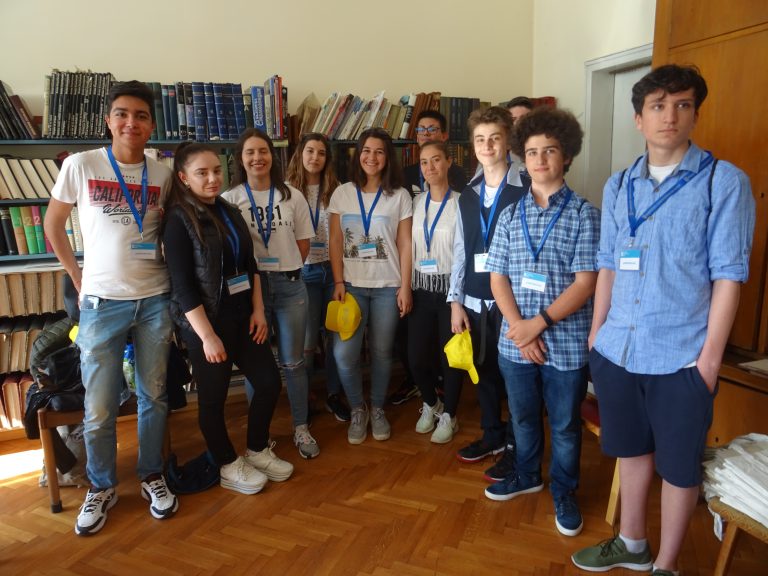 AIDA (Alzheimer Patients Interaction Тhrough Digital and Arts)
Повишаване на качеството на  живот за      хора с деменция;
 Интегриране на три подхода: грижа, технологии и изкуство;
 Участие на възрастните хора в обществото;
 Социализация;  
 Осведоменост и съпричасност.
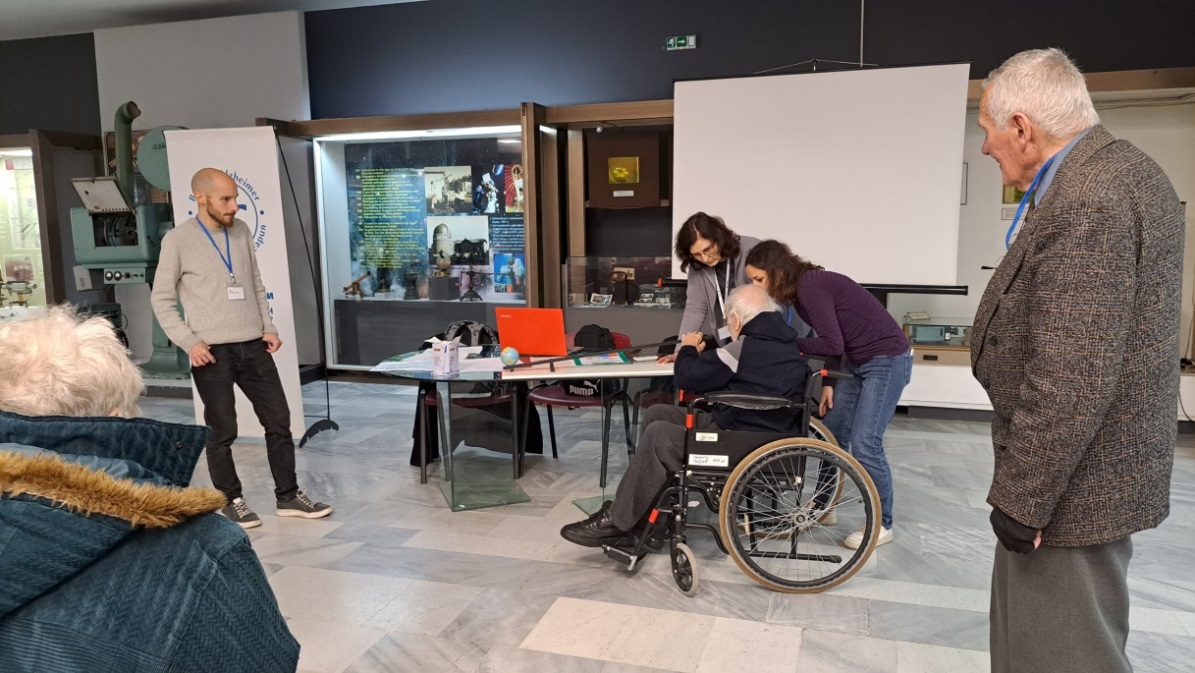